Scheduled Care Pathways
Fracture Liaison Service Pathway 23/2/22
Community
Acute Inpatient
Acute Ambulatory
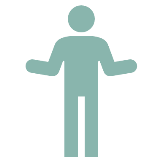 Patient presents to ED with:
Suspected Fragility Fracture
Suitable Patients: 
Patients over 50 years 
Patients with Hx Osteoporosis
Patients with a fragility fracture

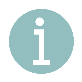 Medication required within 4 months of fracture
Private Hospital with diagnosed fragility fracture
Emergency Dept
Inpatient Care
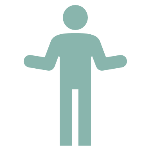 Confirm Fracture with Acute Based Diagnostics
Fragility Fracture Confirmed
Patient presents with:
 Suspected fracture
1. Person discharged from ED and not followed up in fracture clinic
3. Person admitted for fracture management
2. Person discharged and followed up in fracture clinic 
Inc: Upper limb, Lower limb. Exc: (most) pelvis, spine, ribs
Fracture Liaison Service
Other community services:
Optician, Chiropody, Continence
Social Services, Dementia supports etc
Older Persons’ Hub
Community Physiotherapy/OT
Chronic Disease Hubs
Fracture Liaison Service
AOM Initiation
Strength/ Balance Ex initiation
AOM Persistence
Public Health Nurse
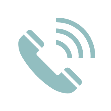 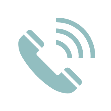 ANP/HSCP/CNS, Consultant, Admin
GP
ANP/HSCP, Consultant, Admin
Fracture and Falls Risk 
Assessments
Fracture and Falls Risk 
Assessments
Virtual clinic follow up by FLS 
at 16 Weeks
Virtual clinic follow up by FLS 
at 52 Weeks
Patient Case 
Finding
Patient Case 
Finding
Discharge to GP Care following 12 month follow up
LOCAL & NATIONAL 
FLS DATABASE
KPI monitoring
Pain 
Management
Diagnostics referrals, Radiology, DXA, Bloods
Strength & Balance 
Exercise referrals
Pain 
Management
Diagnostics referrals, Radiology, DXA, Bloods
Strength & Balance 
Exercise referrals
Integrated Service between Community and Acute Services
Osteoporosis medication
Education/
 Advice
Osteoporosis medication
Education/
 Advice
Clinical 
Governance
Clinical 
Governance
/
Acute or Community Diagnostics
Radiology, DXA, bloods
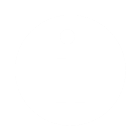 AOM= Anti-Osteoporosis Medication
National Clinical Programme for Trauma & Orthopaedic Surgery CP2022 – FLS 1.1